Урок окружающего мира в 4 «А» классе
Учитель: Булдакова Наталья Владимировна
МОУ «СОШ № 73» г.Саратов
Подведение к проблеме
То академик, то герой,
То мореплаватель, то плотник,
Он всеобъемлющей душой
На троне вечный был работник.
                  
                  А.С.Пушкин
О ком идет речь?   Обоснуйте свой ответ.
Петр I
Составим план исследования
Подумаем сами    !

Спросим у других людей

Заглянем в компьютер
Понаблюдаем     

Проведем эксперимент
Посмотрим в книге
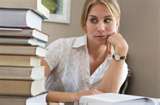 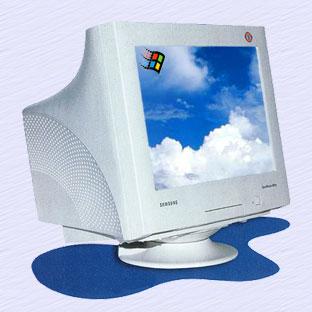 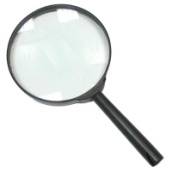 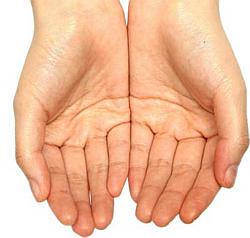 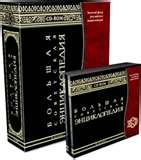 Проведем исследование
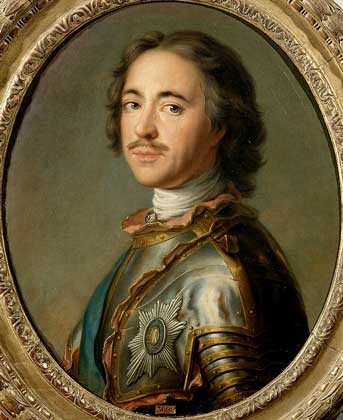 Понаблюдаем
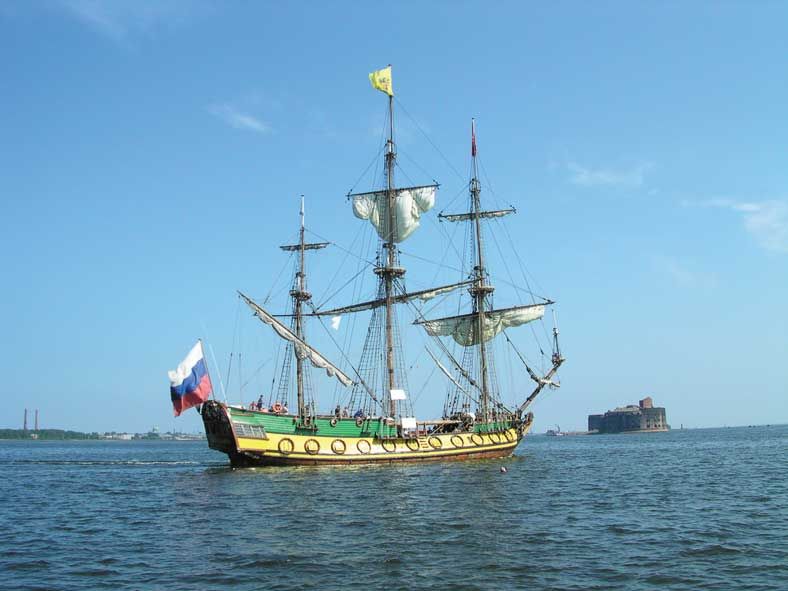 Ведомости
Образец гражданской азбуки, исправленный Петром I, 1710 г.
В.А.Серов «Петр I на набережной Невы»
Домик Петра I
Посмотрим в книге
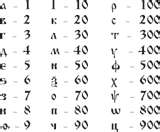 Проведем эксперимент
Прочитайте записи:
«Слово»  
«аз» 
 «рцы»   
«аз» 
 «твердо»
«он»
«веди»                   а s о е
Приезд Петр I в Саратов
1695 год– 1приезд Петра I в Саратов.

1722 год – 2 приезд Петра I в Саратов.
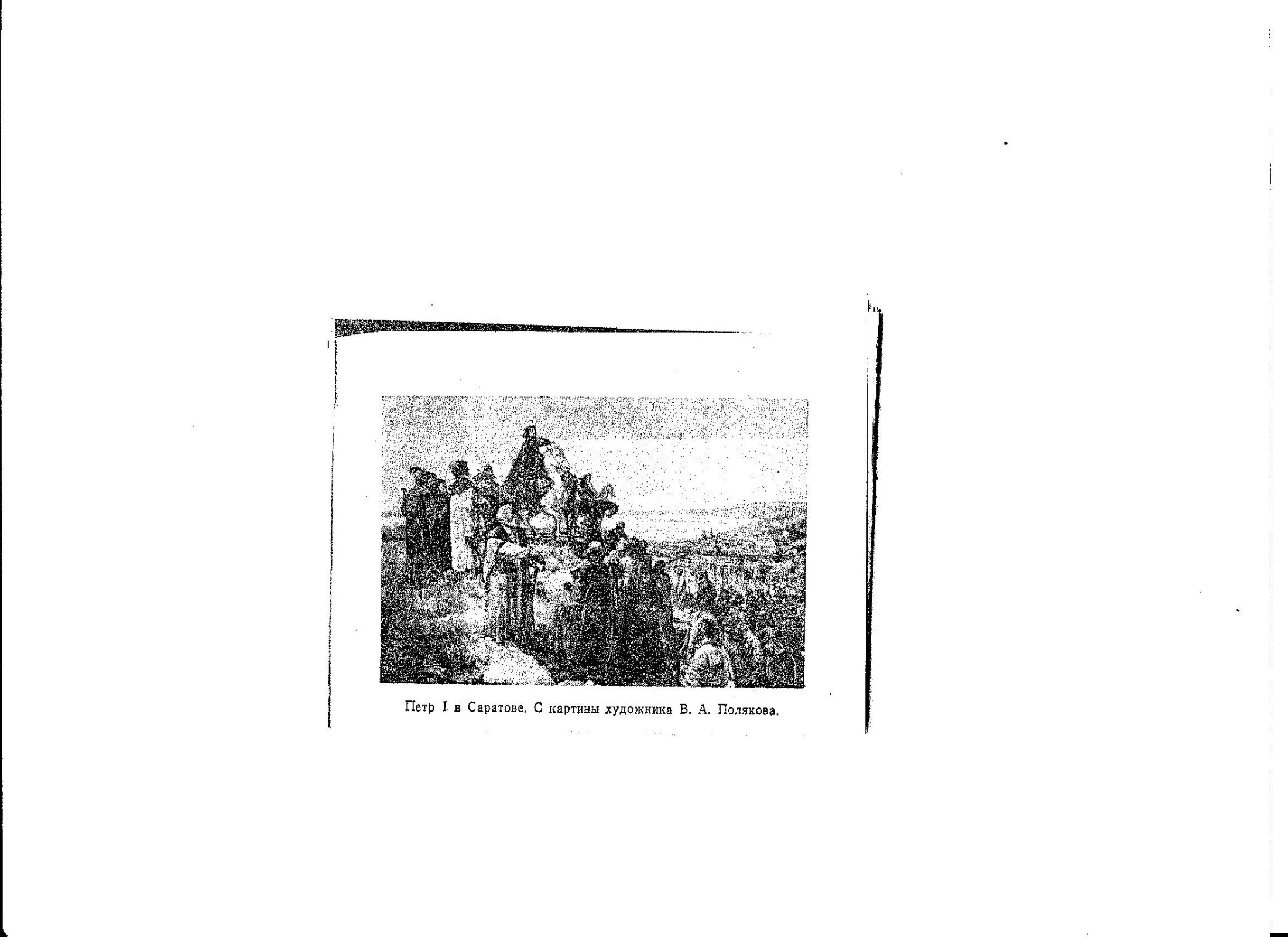 ПетрI в Саратове.
С картины художника А.В.Полякова.
Царь                      Человек
Открыл школы                трудолюбивый
Учеба за границей          простой в обхождении
Первая газета                 требовательный
Упростил алфавит          не любил роскоши    
Ввел арабские цифры     бережливый
Новый год с 1 января     любознательный
Создал армию, флот       настойчивый    
Открыл  заводы, фабрики  решительный
Построил Петербург           сильный                     
                                           бесстрашный
НО:
Люди нищали,
бежали на окраины и 
за границу,
усилилось крепостное
 право.
Домашнее задание
Мини-сочинение «Исторический 
портрет Петра I»

Экзаменаторы готовят вопросы
 по теме «Петр I: царь и человек»

Интернет-ресурс.   Русский
 костюм  эпохи  Петра I.
    
   Выполнить одно задание по выбору
Сенатская площадь и памятник Петру I.  Художник Б.Петерсен
Источники
Царь и император Всероссийский Петр I Алексеевич (Великий. http://svarog.sitecity.
ru/ltext_1107120431.phtml?p_ident=ltext_1107120431.p_1107125440
Петр I Алексеевич Великий. Русский царь (1682). http://wolfstein-3d.ucoz.ru/forum/17-140-6
Точная копия одного из первых кораблей Петра Первого. 
http://www.bards.ru/photo_index.php?master=2450
Первая страница газеты "Ведомости". 
http://www.hi-edu.ru/e-books/AK/catalog.htm
Страница гражданской азбуки с исправлениями Петра I. http://ptitza.livejournal.com/264588.html
Репродукция картины Петр Первый http://www.artrex.ru/canvas/122zoom.php
Домик Петра I на Петровской набережной. http://www.newyork.ru/common/arc/story.php?id_cat=4&id=432988 
Иллюстрация из книги В.Н.Семенова «В старину саратовскую». -  Саратов: «Детская книга», 1994

Памятник Петру I и здание Сената и Синода на площади Декабристов... http://fotki.yandex.ru/users/igordopira/view/17613/